Digging into Depth of Knowledge
Annie Jedick ∙ October 2016
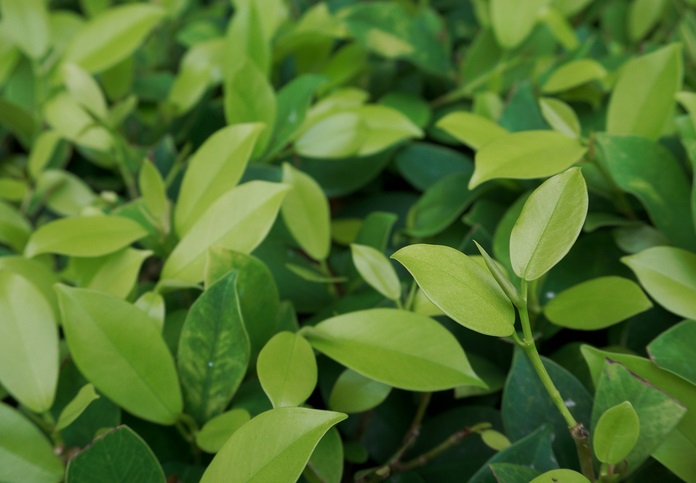 What is Depth of Knowledge?
A process to analyze the alignment between standards and assessment items
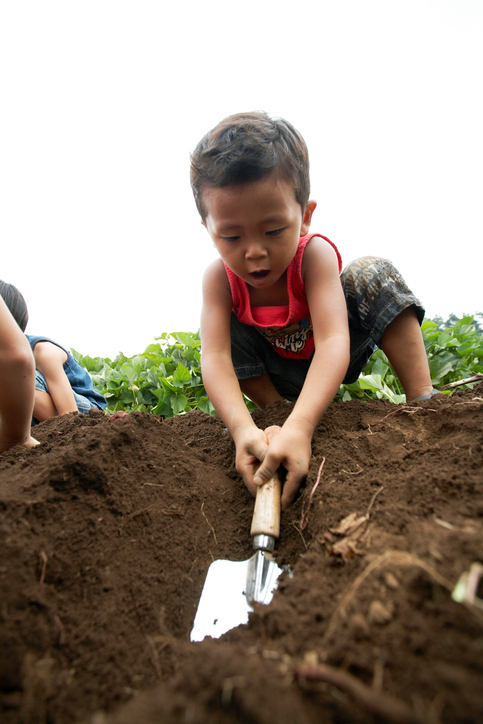 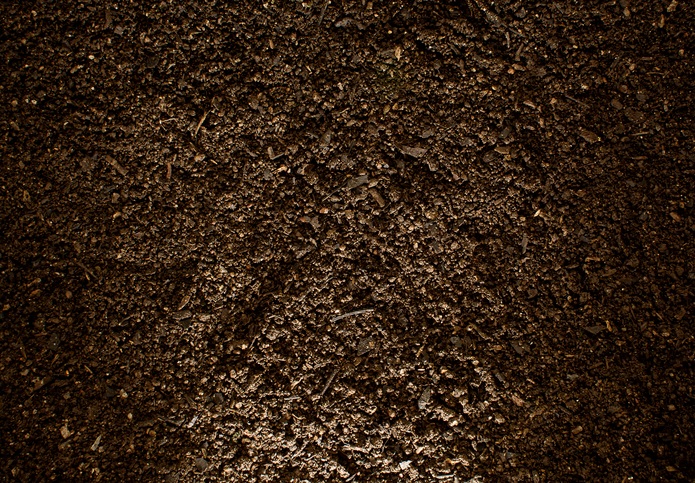 What is Depth of Knowledge?
Depth of Knowledge levels can be assigned to instructional questions, broader course objectives and assessment items and tasks.
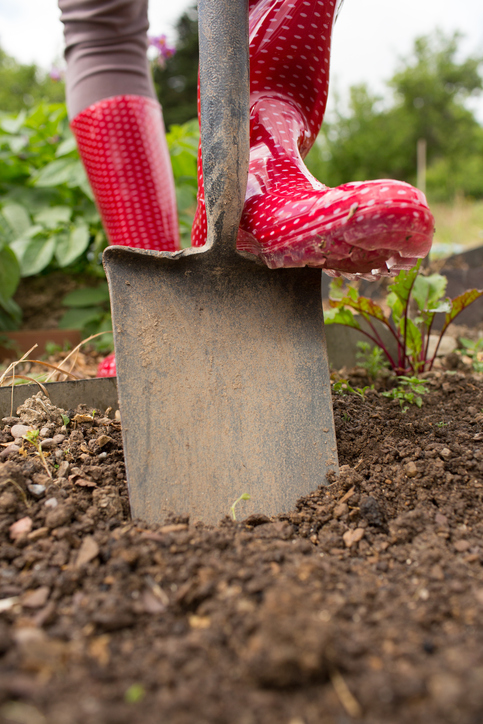 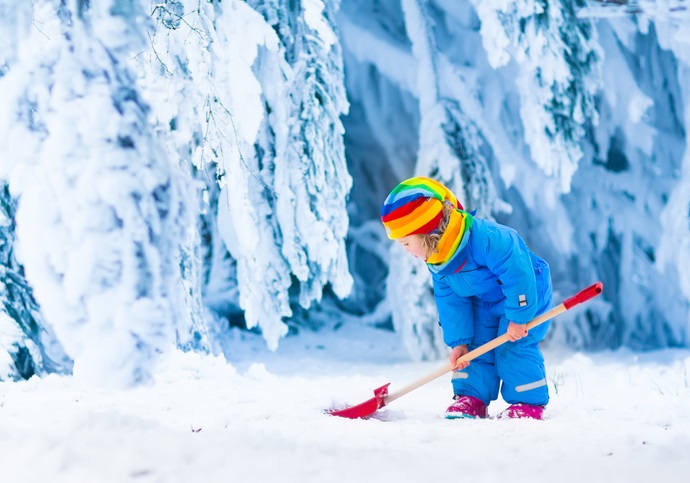 What is Depth of Knowledge?
Standards can have questions written at different Depth of Knowledge levels
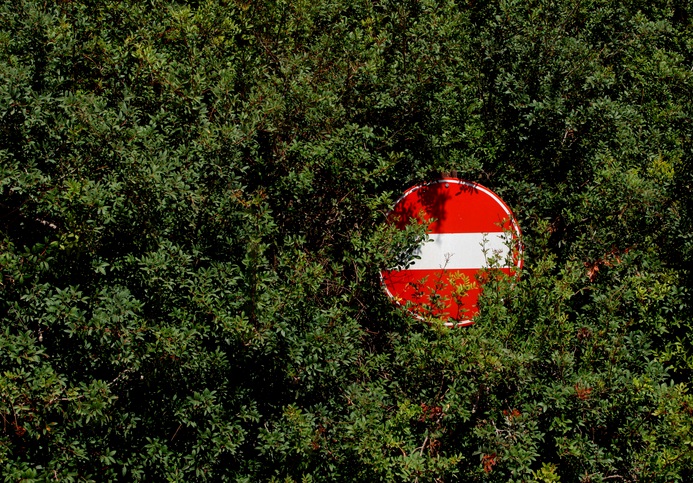 Depth of Knowledge is not…
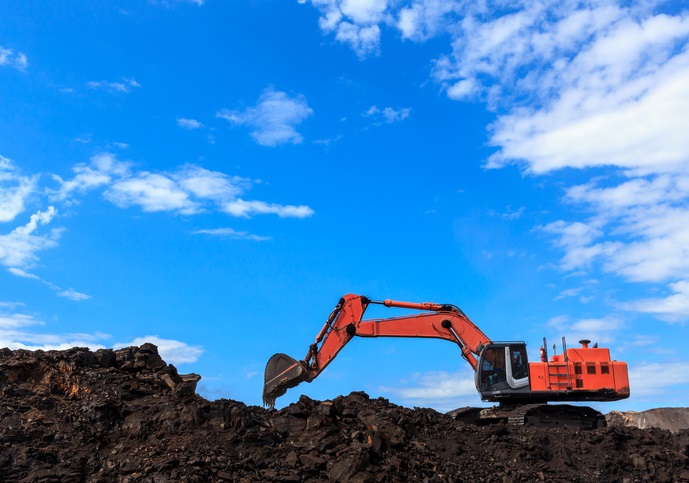 DOK ≠ Verbs
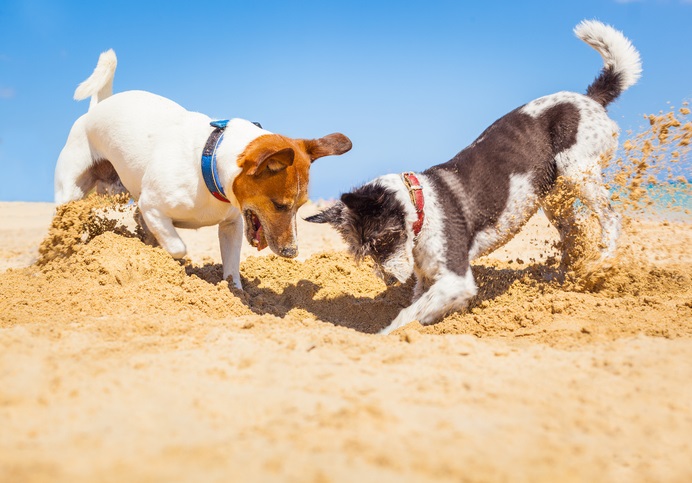 Depth of Knowledge is NOT difficulty. It emphasizes cognitive process.
Depth of Knowledge Levels
Level 1: Recall and Reproduction
[Speaker Notes: In Level 1 the student either knows the answer or does not. It does not need to be figured out. It can be a more difficult recall question such as Euler’s formula or something the students are very familiar with such the formula for an area of a square.]
Level 1: Recall and Reproduction
Represent relationships
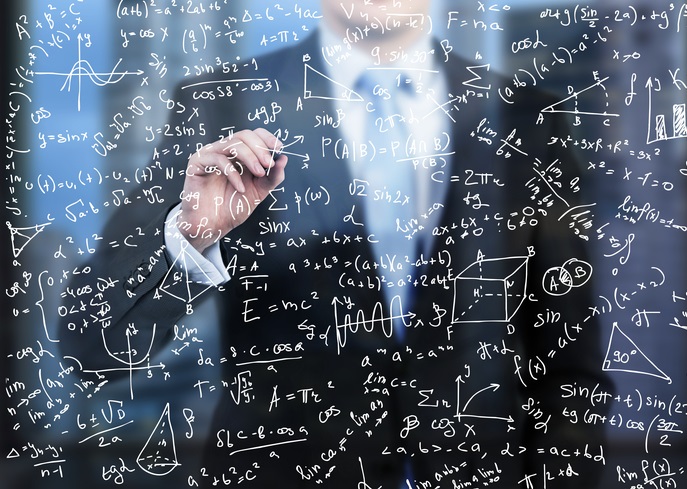 Level 2: Skills and Concepts
[Speaker Notes: A level 2 task goes beyond recall. It involved using multiple steps or multiple concepts. It involves explaining “why” something works.]
Level 2:Skills and Concepts
Level 3: Strategic Thinking and Reasoning
Level 3Strategic Thinking & Reasoning
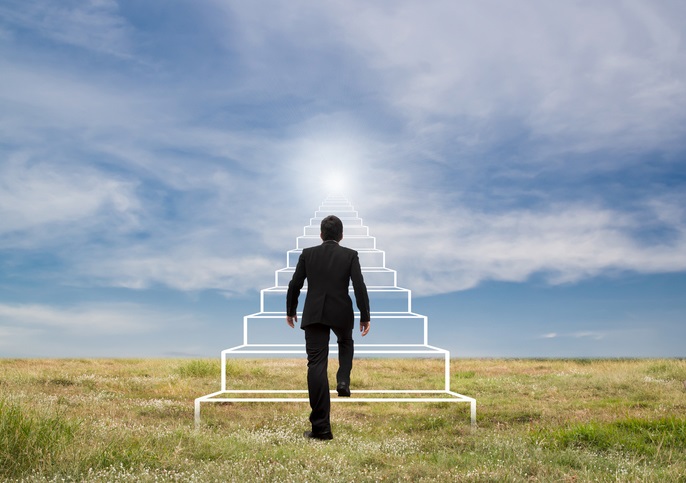 Level 4: Extended Thinking
[Speaker Notes: Level 4 uses strategic thinking over an extended period of time such as authentic problems or projects.]
education.ohio.gov
Join the Conversation
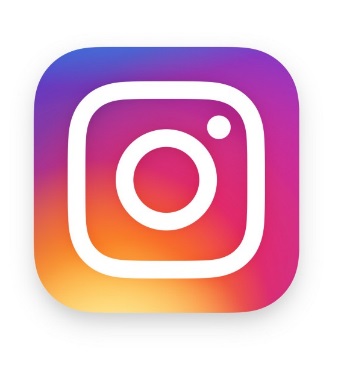 OHEducation
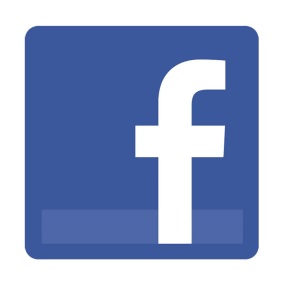 OHEducation
@OHEducation
@OHEducationSupt
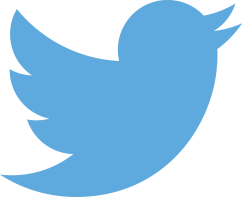 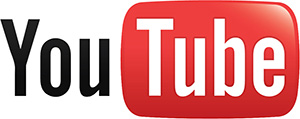 OhioEdDept
[Speaker Notes: Did you hear the news? We’re now on Instagram! Check out our official account and follow us at instagram.com/OHEducation. There, you can keep up with top news and updates and, this fall, be on the lookout for fun connections with Ohio teachers in their classrooms.
 
You also can stay up to date by following our other social media channels. In addition to Instagram, connect with us on Facebook, Twitter, and YouTube. Our handles are on the slide. 
Superintendent of Public Instruction Paolo DeMaria even has his own Twitter account. Follow him @OHEducationSupt.]